Figure 1 Neo-liberalism's three faces.
Socioecon Rev, Volume 6, Issue 4, October 2008, Pages 703–731, https://doi.org/10.1093/ser/mwn016
The content of this slide may be subject to copyright: please see the slide notes for details.
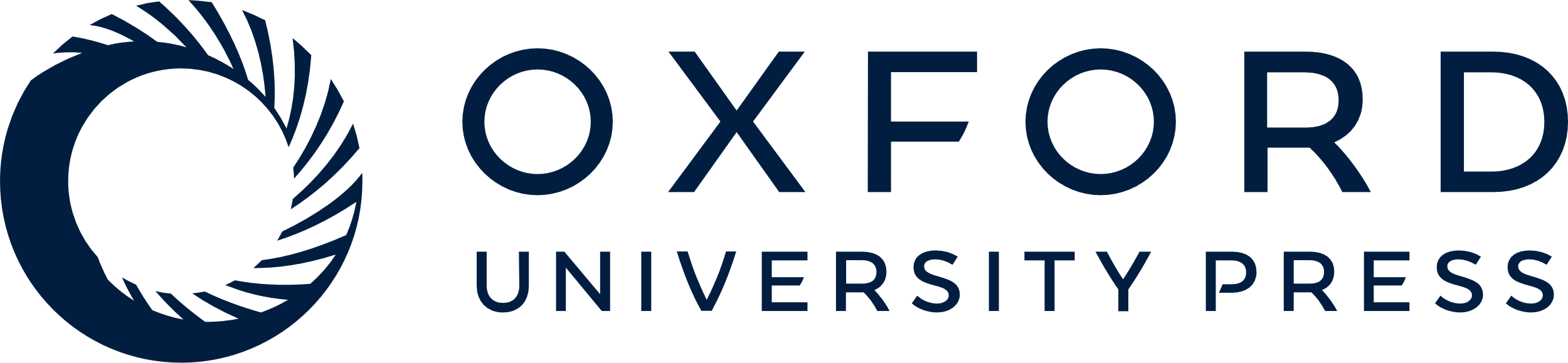 [Speaker Notes: Figure 1 Neo-liberalism's three faces.


Unless provided in the caption above, the following copyright applies to the content of this slide: © The Author 2008. Published by Oxford University Press and the Society for the Advancement of Socio-Economics. All rights reserved. For Permissions, please email: journals.permissions@oxfordjournals.org]